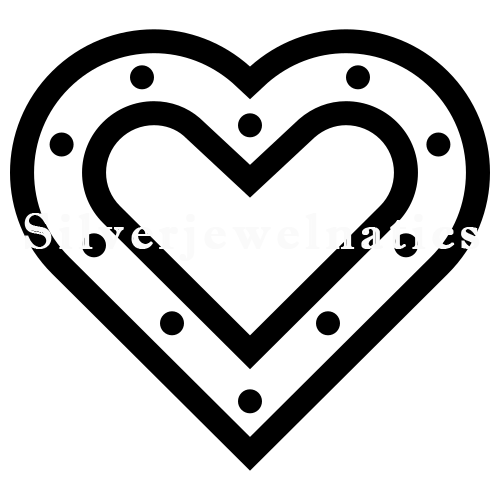 www.silverjewelnatics.com
A-525, Silverjewelnatics, USA
+123456789
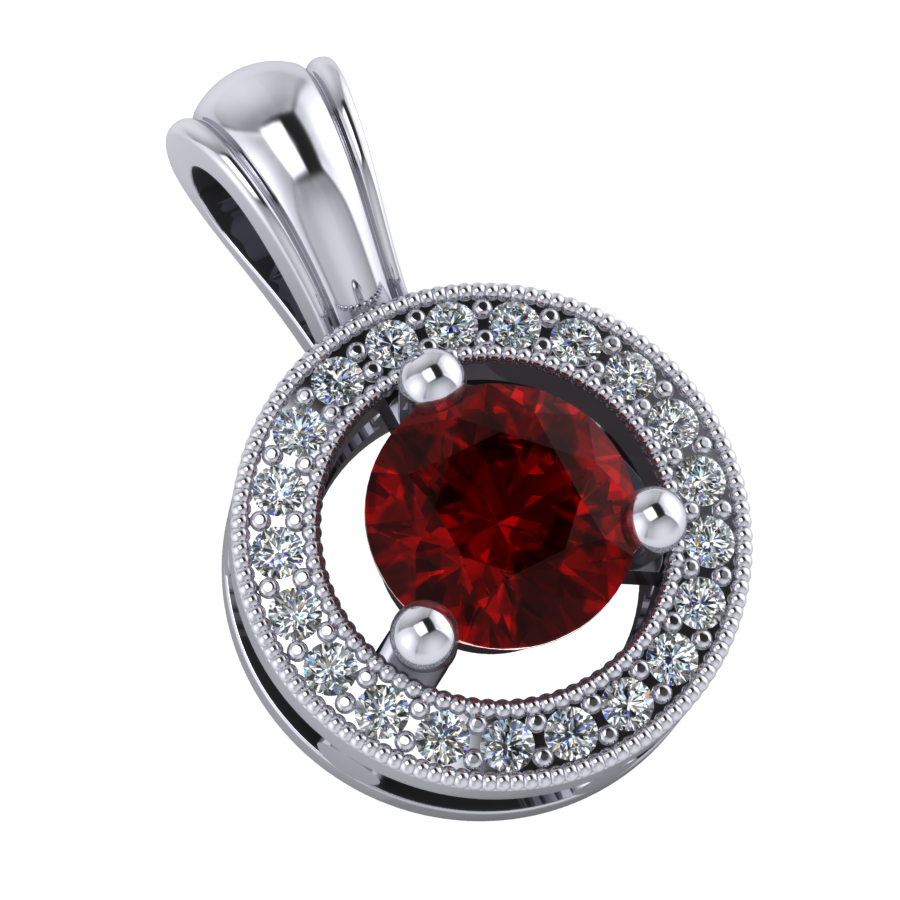 NEWARRIVAL
$599
$399
RED DIAMOND NECKLACE PENDANT
Red diamond necklace pendant with silver plated round design
Model RS00-001
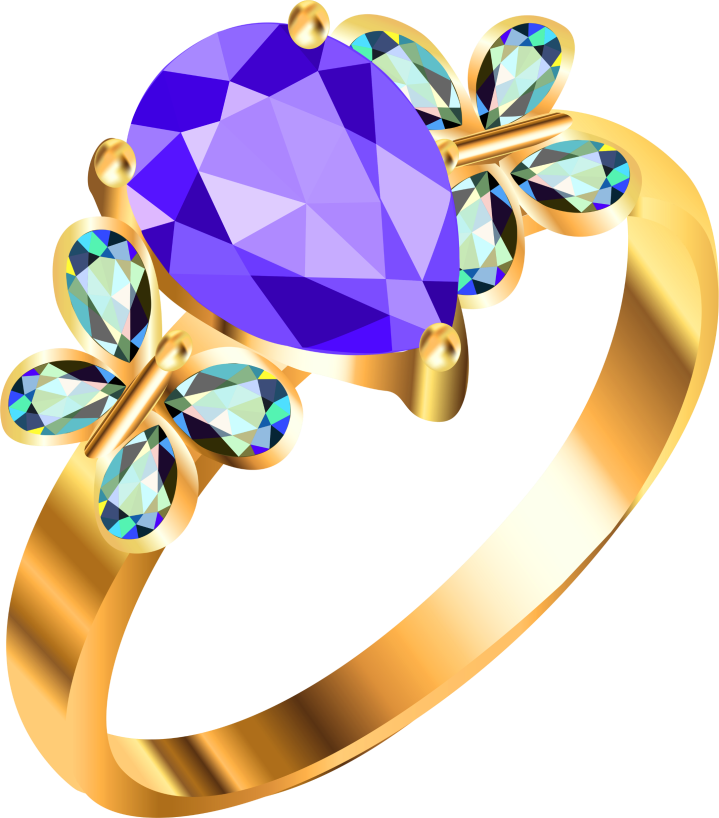 NEWARRIVAL
$499
$299
WEDDING RINGS
6cm wedding gold ring with blue diamond stone
Model RS00-002
FLATSALE
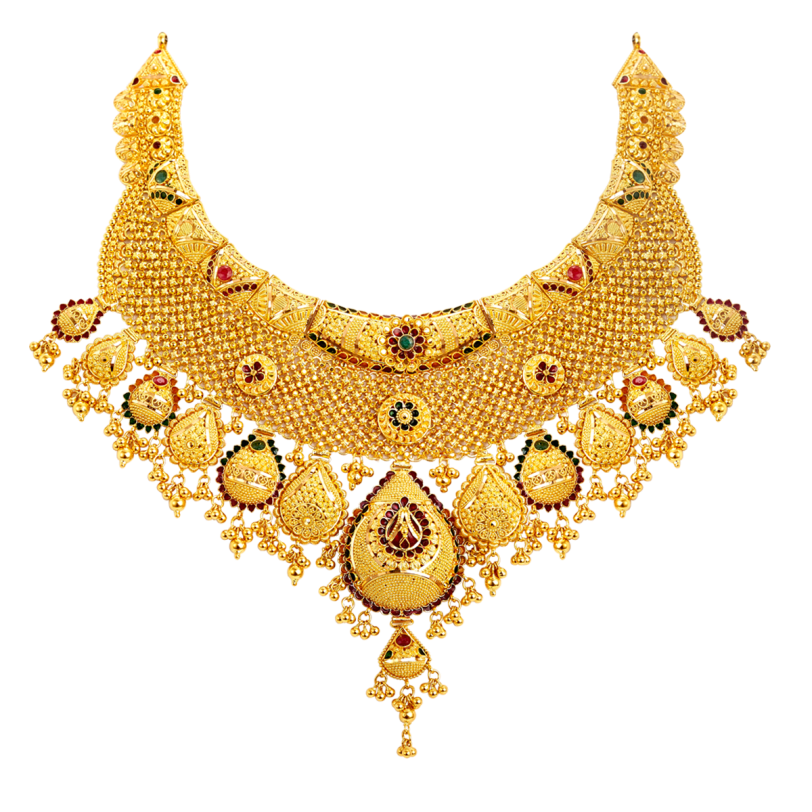 $599
$399
INDIAN GOLD NECKLACE
Ladies necklace chain by gold plated pendants
Model RS00-003
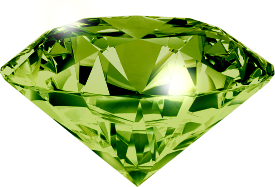 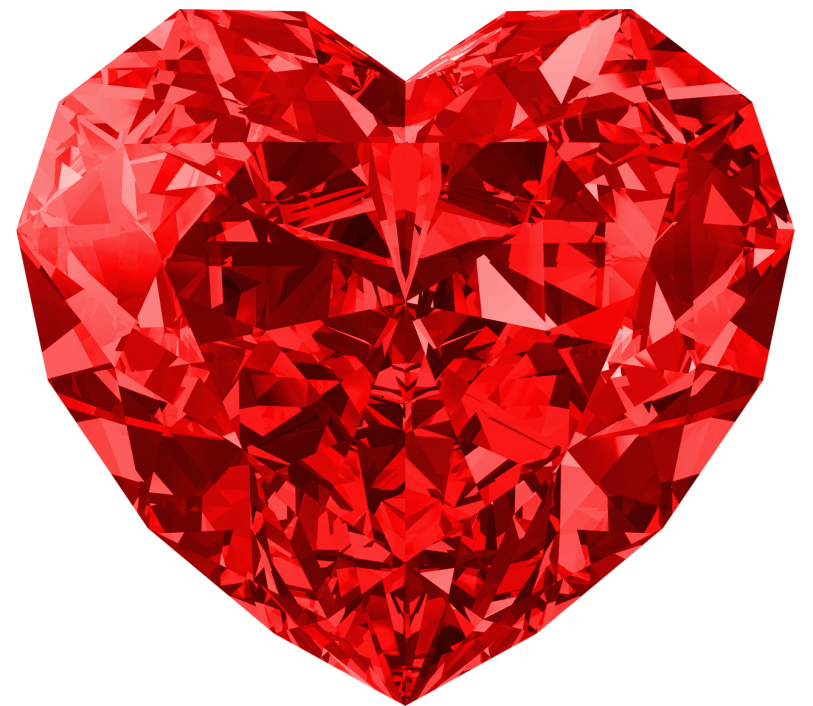 SALE
GREEN SAPPHIRE
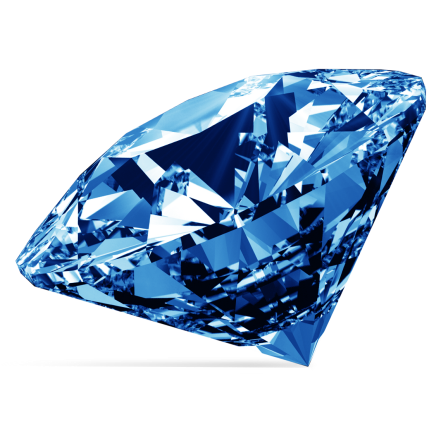 HEART STONE
5cm red heart sapphire stone, 5cm green sapphire stone, 5cm blue sapphire stone
BLUE SAPPHIRE
Model RS00-004, RS00-005, RS00-006
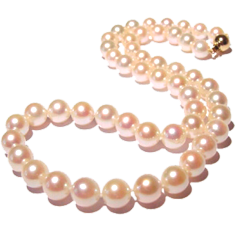 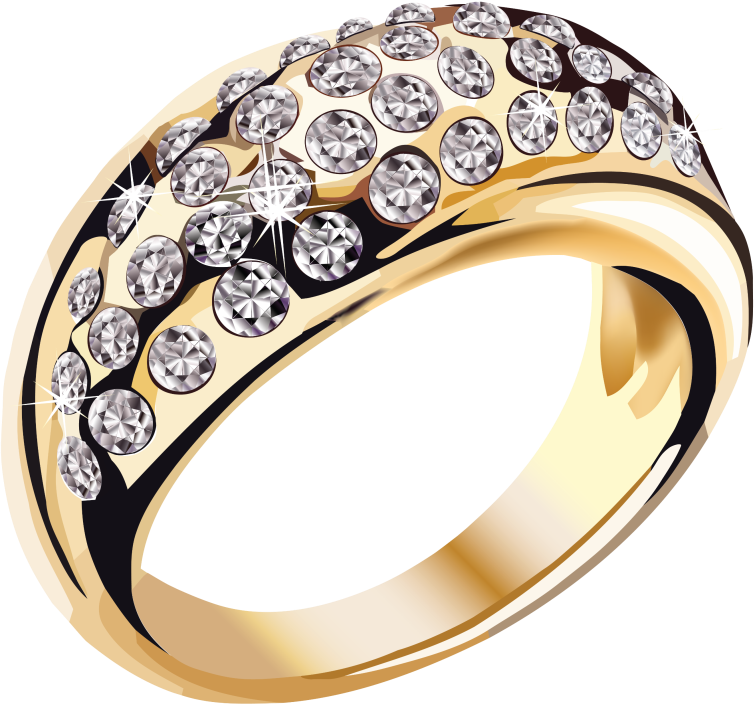 SALE
DIOMAND NECKLACE
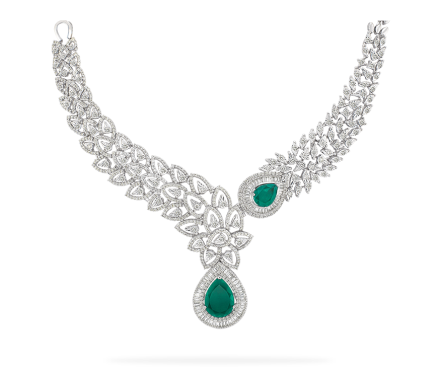 DIAMOND RING
6cm wedding gold ring with diamond stone, Pink diamond pearl necklace and Silver sapphire necklace
SAPPHIRE NECKLACE
Model RS00-007, RS00-008, RS00-009
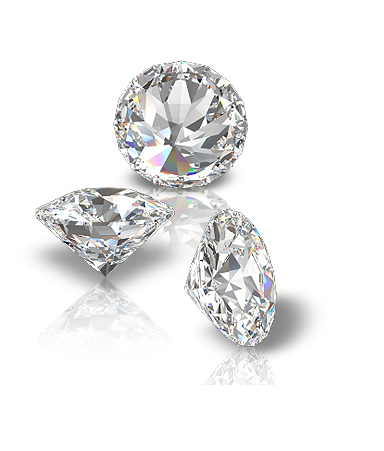 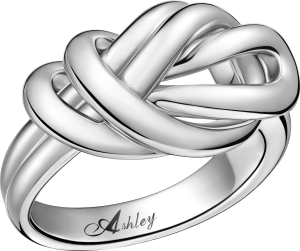 SALE
SILVER RING
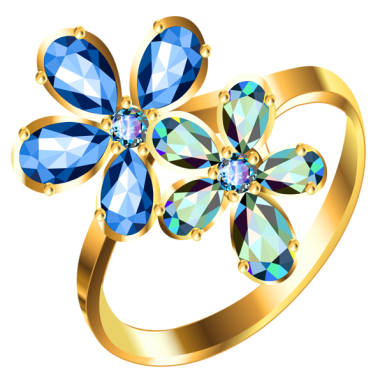 DIAMOND STONE
5cm diamond stone, Silver Ring and Gold Ring
GOLD RING
Model RS00-010, RS00-011, RS00-012
50% OFF
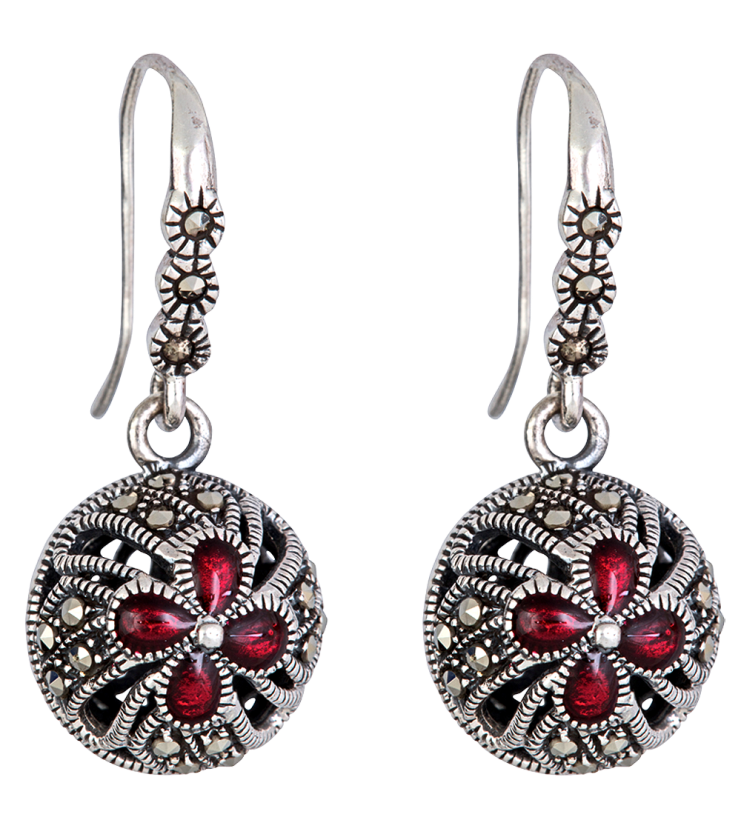 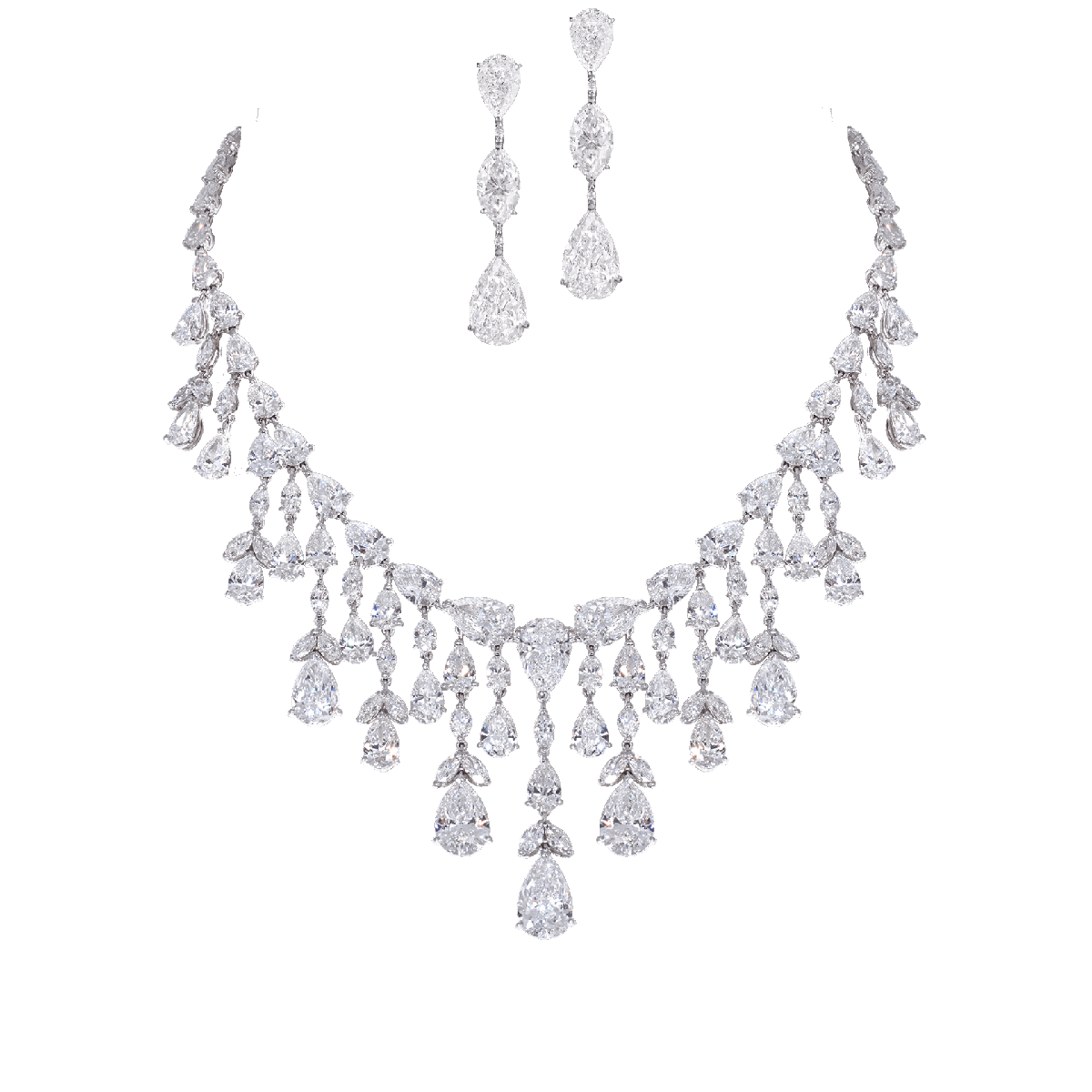 DIAMOND NECKLACE
SILVER EARRINGS
Ladies necklace chain by silver flowers
Ladies silver earrings
Model RS00-013, RS00-014, RS00-015
50% OFF
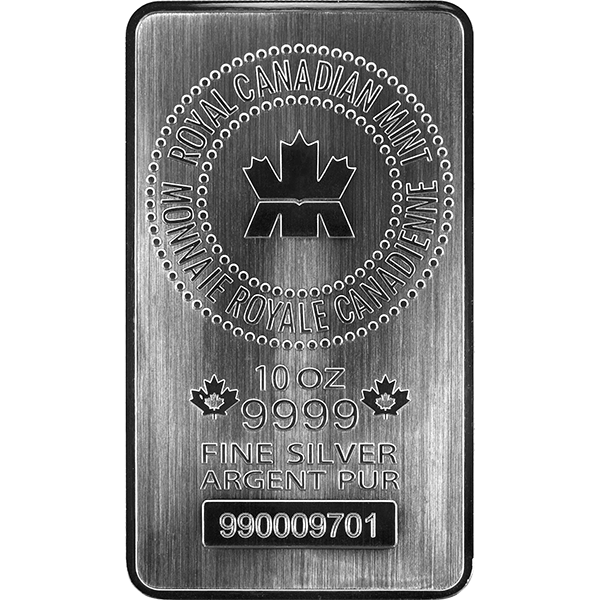 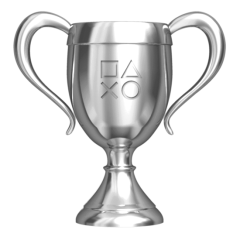 CUSTOM SILVER TROPHIE
CUSTOM SILVER PLATE
Customizable Silver  17-1/4 Inch, Includes Personalization, Shipping Weight: = 14 Pounds
Customizable Silver  10-1/4 Inch, Includes Personalization, Shipping Weight: = 10Pounds
Model RS00-016, RS00-017, RS00-018
FLATSALE
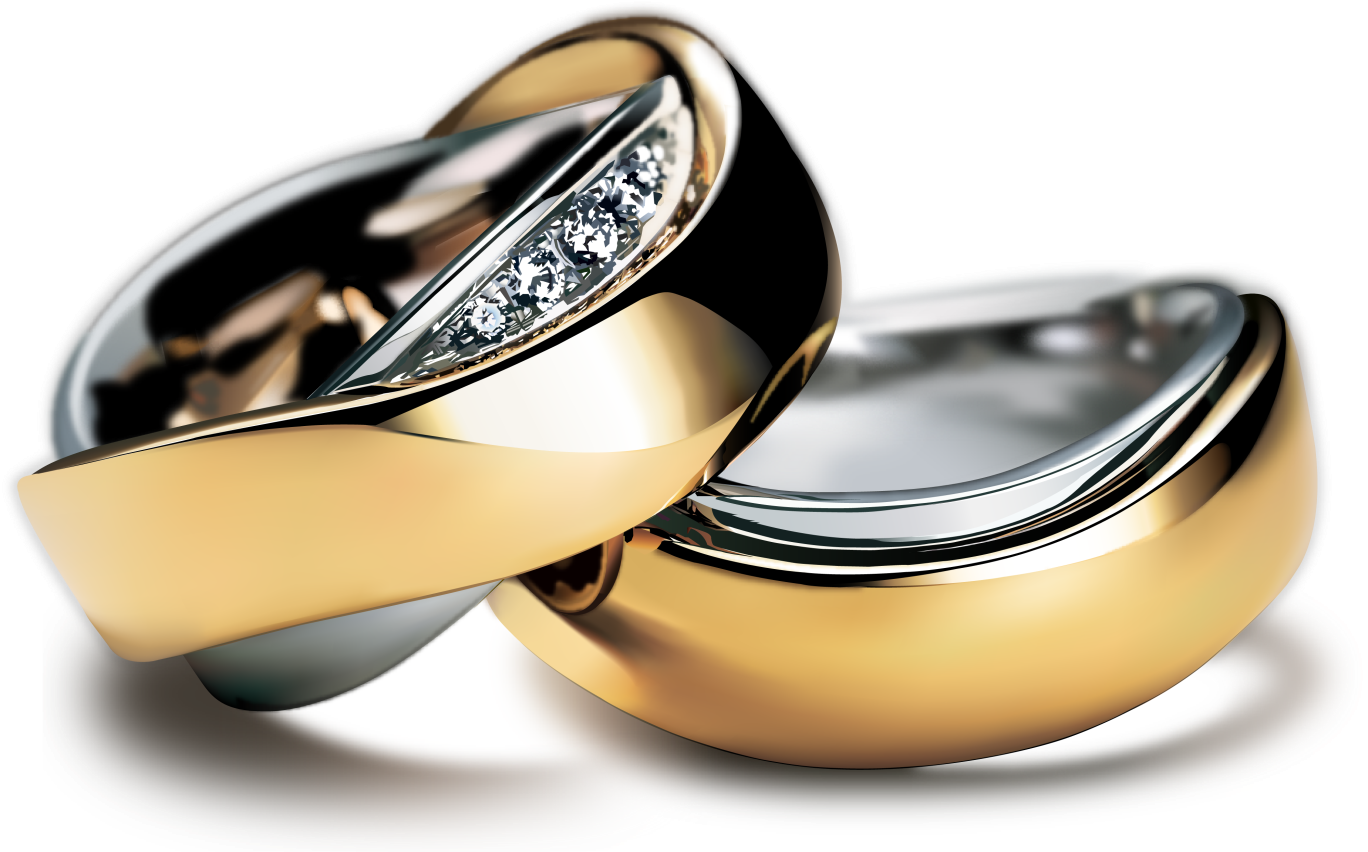 $599
$399
WEDDING RINGS
6cm and 10cm couple wedding gold ring with diamond stone
Model RS00-019
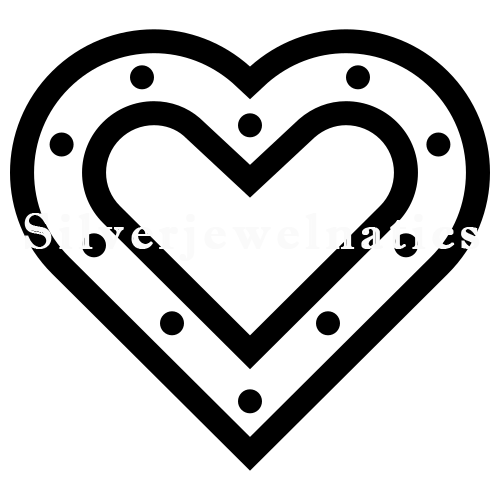 www.silverjewelnatics.com
A-525, Silverjewelnatics, USA
+123456789